群益金鼎證券  113年產學合作實習方案
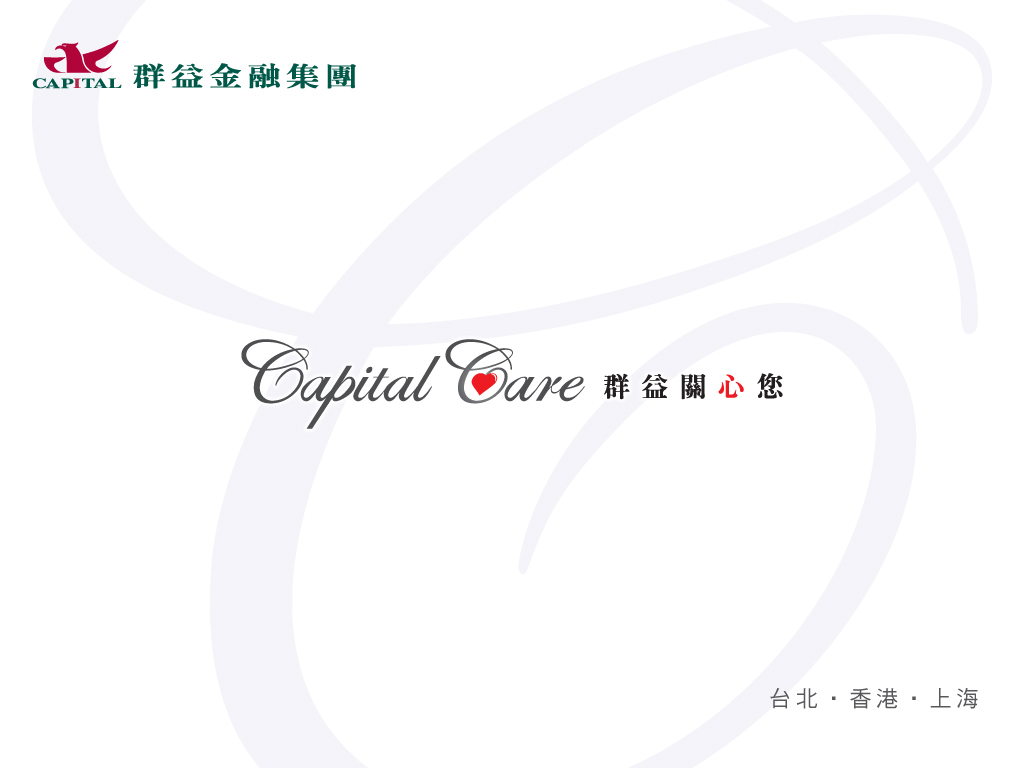 為何要選擇證券業？
銀行、保險、證券之中，金融商品覆蓋範圍最廣者為證券業!
投資專業領域最廣泛精深、最佳的金融學習發展領域!
證券業務範圍:
台股及海外股市有價證券交易、國內外期貨選擇權、海內外基金、海外公司債、衍生性金融商品、PGN、ELN、保險經紀、不限用途款項借貸、雙向借券..等
銀行業務範圍:
存款、授信、(外匯及匯兌)、信託、理財、基金、保險、
信用卡等
授信外匯
銀行業
證券業
保險業
保險業
保險業務範圍:
壽險、健康險、儲蓄險、意外險、殘扶險、投資型保險等
1
各大行業別薪資排名
在疫情之下，畢業生將面臨比往年來更嚴酷的職場。根據104人力銀行數據最新資料統計，今年各產業平均月薪以電腦及消費性電子製造業5.7萬最高，半導體業5.5萬排行第二，投資理財業5.1萬排名第三。

細看不同行業的薪資條件，初任人員以從事製造業薪資3.7萬元最高，金融及保險業、醫療保健及社會工作服務業均為3.6萬元，出版影音製作傳播及資通訊服務業則為3.5萬元，其他服務業、住宿及餐飲業、藝術娛樂及休閒服務業、農林漁牧業均為2.7萬元，礦業及土石採取業只有2.6萬元。
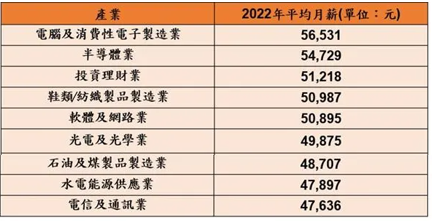 2022/04/29
聯合新聞 
2022/06/15
Yahoo新聞
報告大綱
群益金鼎證券榮獲「最佳數位金融服務獎」
連續九年獲獎，深受客戶肯定
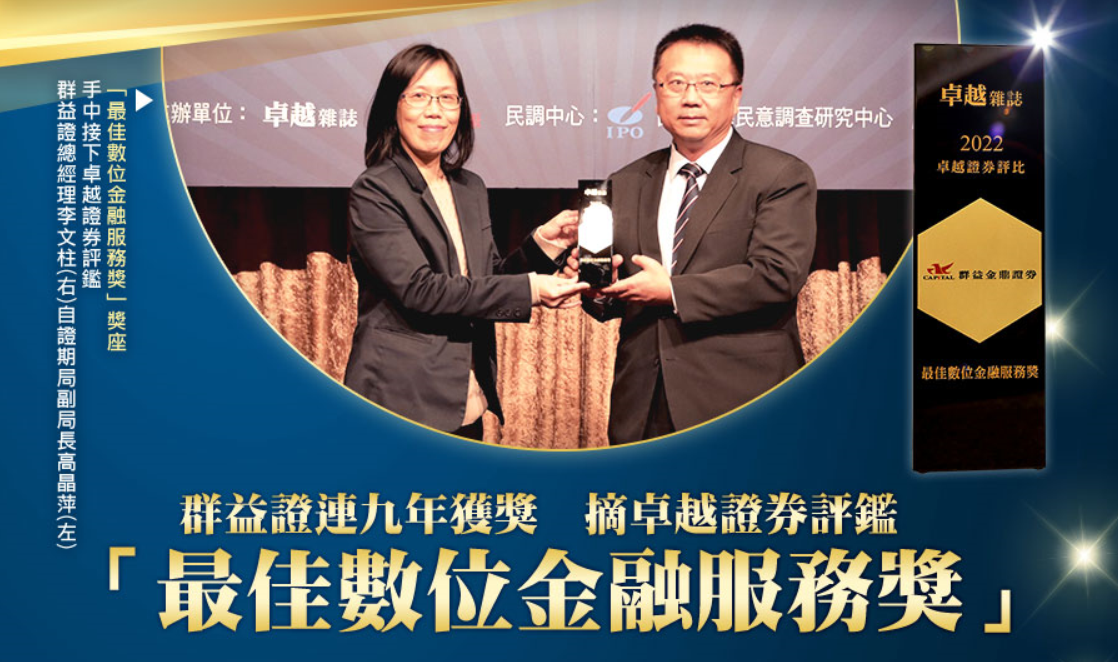 4
群益一戶通榮獲 
「國家品牌玉山獎-最佳人氣品牌獎」
透過分戶帳的推動，提升客戶便利性，深獲投資人喜愛
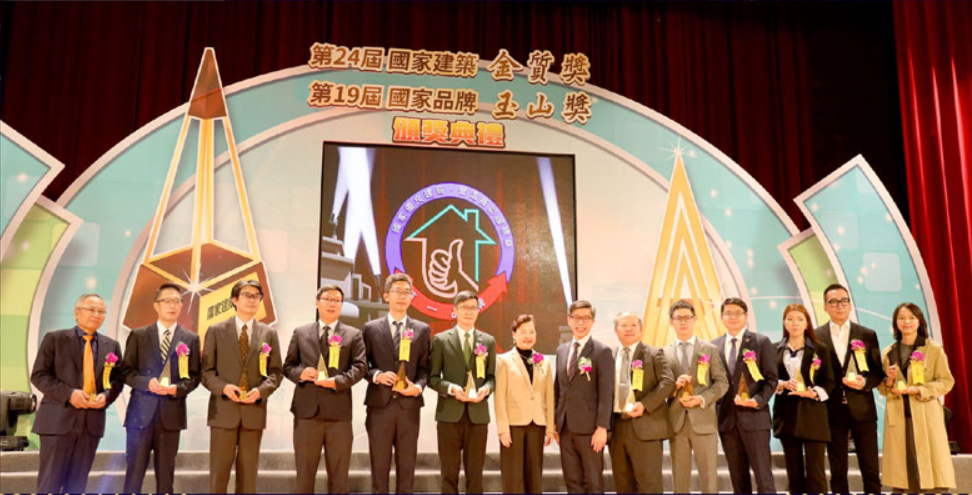 5
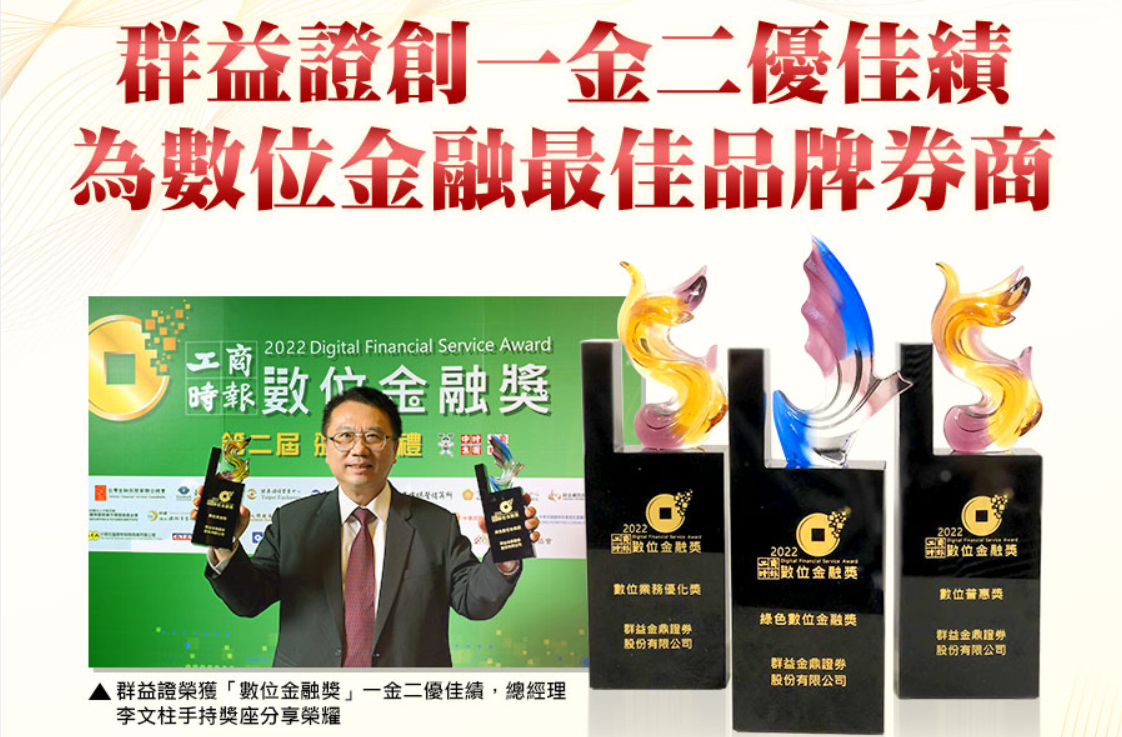 6
報告大綱
群益金鼎證券組織圖
8
群益金鼎證券業務與經紀通路
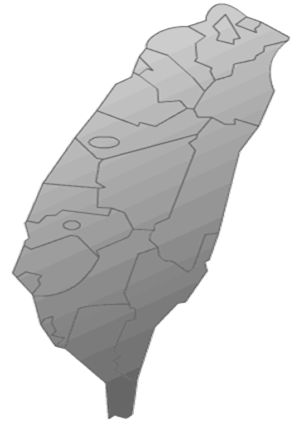 經紀通路
台北
桃園
海內外債券
客


戶

120萬戶
新竹
權證商品
宜蘭
台中
衍生性商品
彰化
商
品
理財產品
推廣服務
52家分公司
嘉義
經紀
台南
期貨
海內外基金
120萬戶
高雄
保險
信託
屏東
Fintech 數位金融網絡
不限用途
款項借貸
雙向借券
9
報告大綱
鳳凰計畫
畢業調薪
NT$30,100
(含伙食費約當數)
+全商品獎金
正式任用
通過試用期 
第二次調薪
NT$31,600
(含伙食費約當數)
+全商品獎金
*就業學程業師
*提供實習機會
實習聘用
基本工資 
NT$28,000  
(含伙食費約當數)
實習方案
*暑假實習
大四實習聘用
(全年、大四下、工讀)
*大四下實習
聘用
11
實習方案介紹
實習內容簡介
一、職務名稱：全方位儲備理財顧問。
二、實習內容：
	1.學習有價證券、財富管理與Fintech相關專業知識
	2.分公司各式商品交易實務見習。
三、應具證照：金融市場常識與道德、證券業務員   
四、需要專長與特質
	1.具金融基礎知識。
	2.對投資理財商品有興趣。
13
實習方案介紹
對象：大三升大四學生
時間：07/01-8/31
資格：金融市場常識與道德、證券業務員證照尤佳。
具證券普通業務員資格尤佳
不支薪
享團體意外險
供午膳
集中教育訓練(教育訓練中心)
實務見習  (分發分公司) 
績優者提前就業
14
實習訓練二階段
1
集中專業訓練 
證券產業專業
證券市場與國際股市
各項金融商品專業知識
理財規劃與資產配置能力
業務開發與應對技巧
數位開發與數位行銷技巧
超業心路歷程分享
2
分公司見習+實務訓練
從業人員相關法規
必備證照輔導考試
各項商品交易實務
成交技巧與打動客戶心服務
15
訓練目標
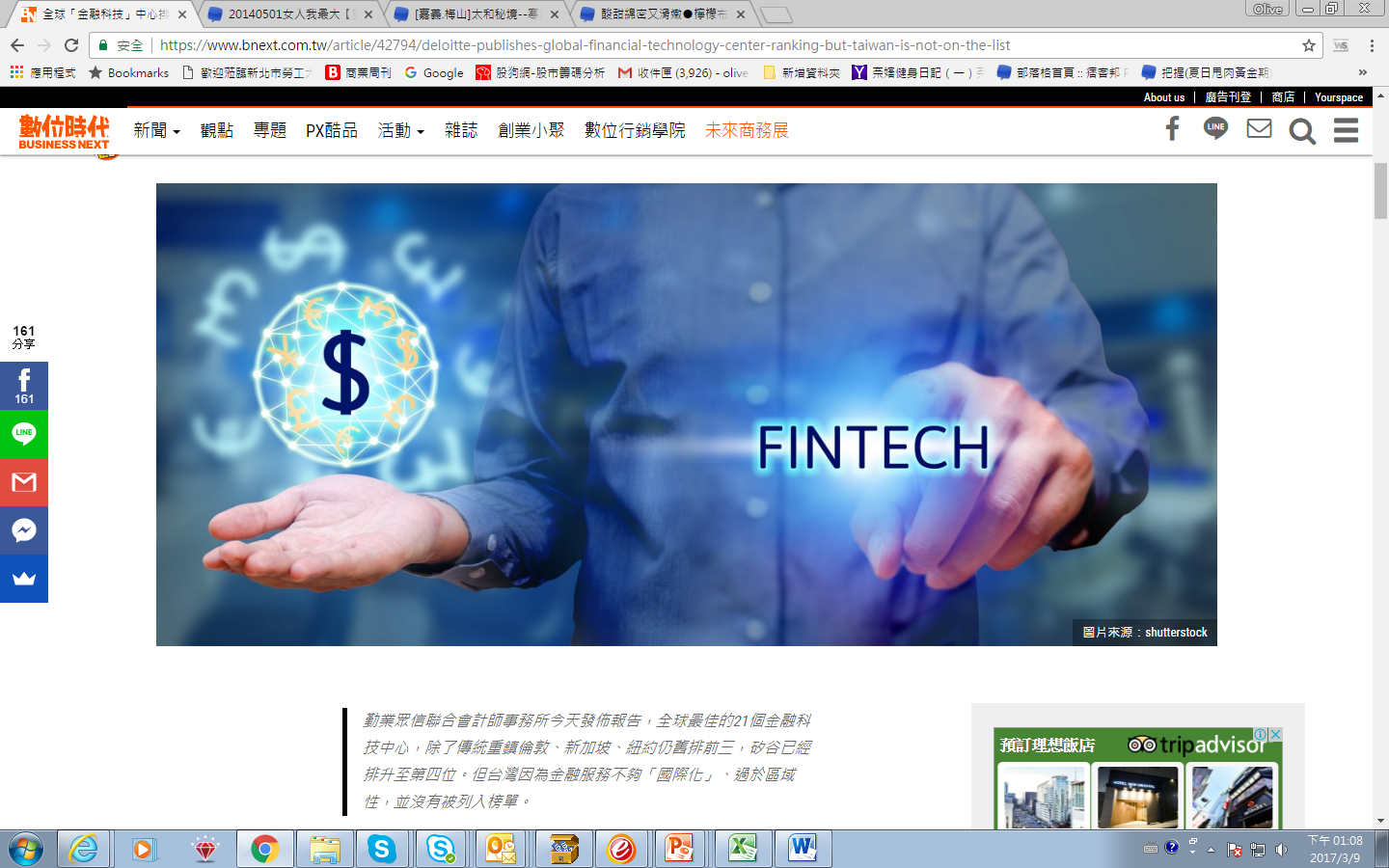 讓你成為Fintech金融趨勢人才
透過數位平台服務客戶
利用社群經營創造新客戶
掌握資產配置為資產增值
運用理財專業堆疊財富
成為客戶最信賴的投資顧問
16
16
報告大綱
完美薪獎
薪資待遇與培育制度
理財經紀人薪資待遇
特設新人制，培養期間穩定有保障
通過試用期，得調薪至31,600元(含伙食金)
每季分配質優資產客戶服務
底薪+伙食津貼+各項商品獎金
獎金與成就感同步成長!!
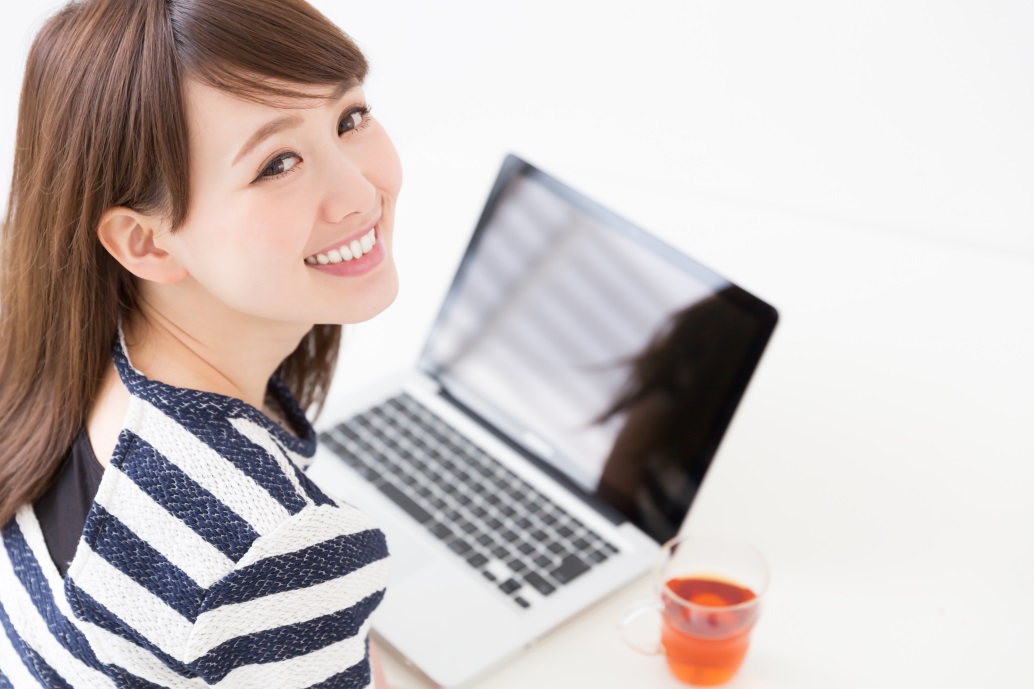 薪資約當數(含伙食費)
≈ 30,100
≈ 31,600
畢業薪資
正式任用
(通過試用期)
＋
各式獎金
證券、期權、基金、保險、債券、PGN、複委託(美港股)、雙向借券等
全商品皆提供業績獎金，實習聘用階段也照樣領獎金!!
實例：台中分公司實習聘用學生到任一年內每月收入超過50,000元。
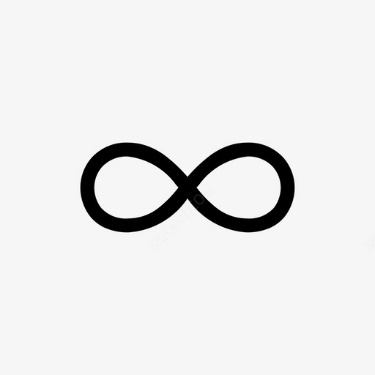 註：畢業薪資於取得大學畢業證書即可提出申請。
18
未來職涯發展
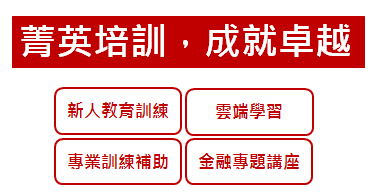 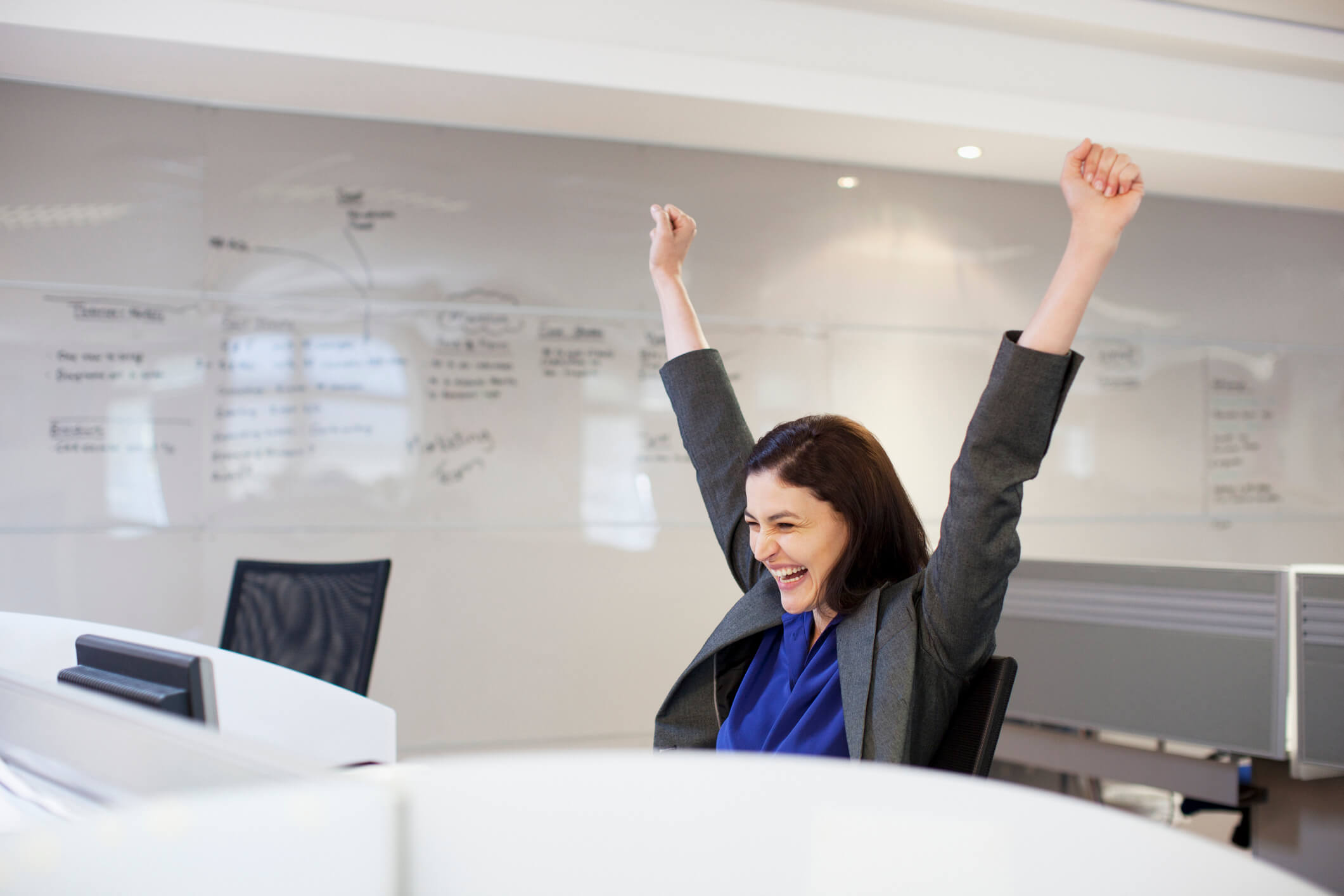 部級主管
區
督導
分公司經理人
營業櫃檯主管
理財經紀人
19
更寬廣的發展方向
☆ 專心於業務與理財行銷
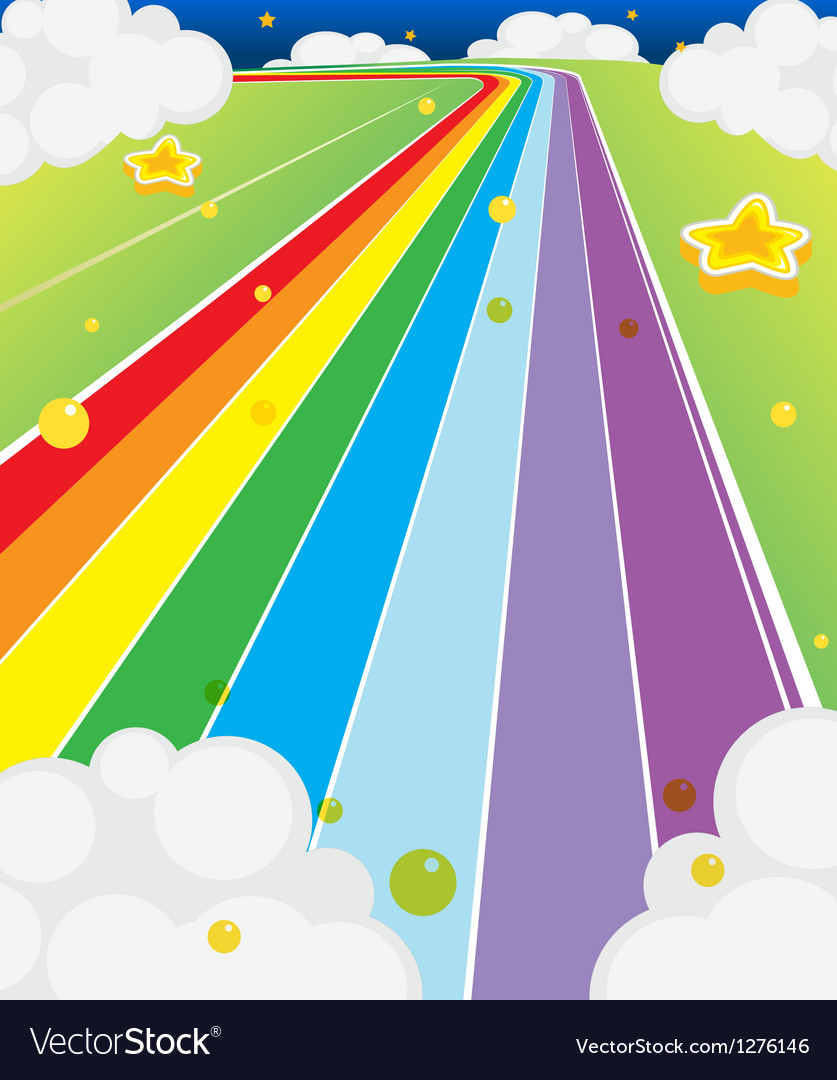  趨勢業務: 財富管理與理財規劃 
      獎金與成就感最大
☆ 發展為管理職幹部
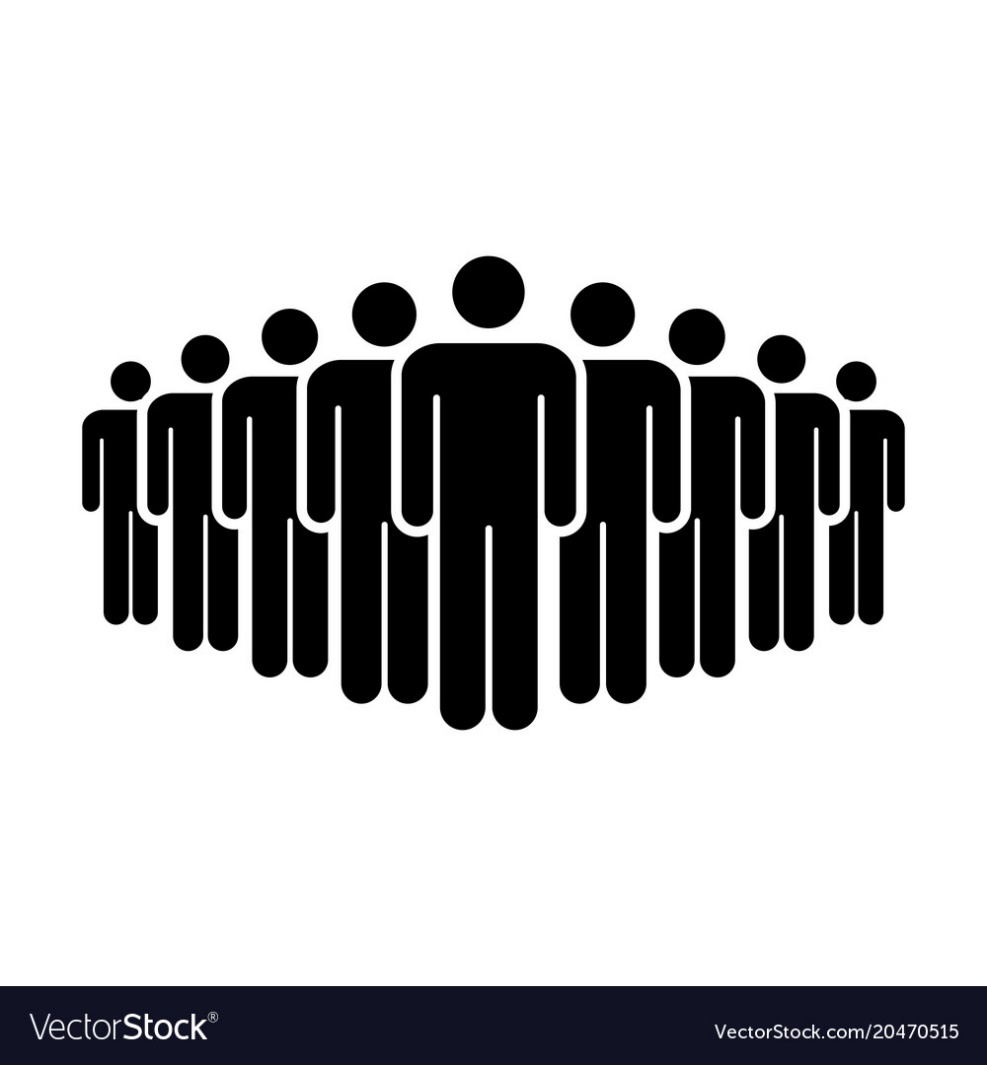 朝業務管理職發展
☆ 晉身分析師或操盤人
投顧分析師、投信基金經理人等
☆ 其他金融專業職
交易員或是專業行政職
☆ 理財經紀人  起跑
20
報告大綱
群益一戶通：資金整合神流通!
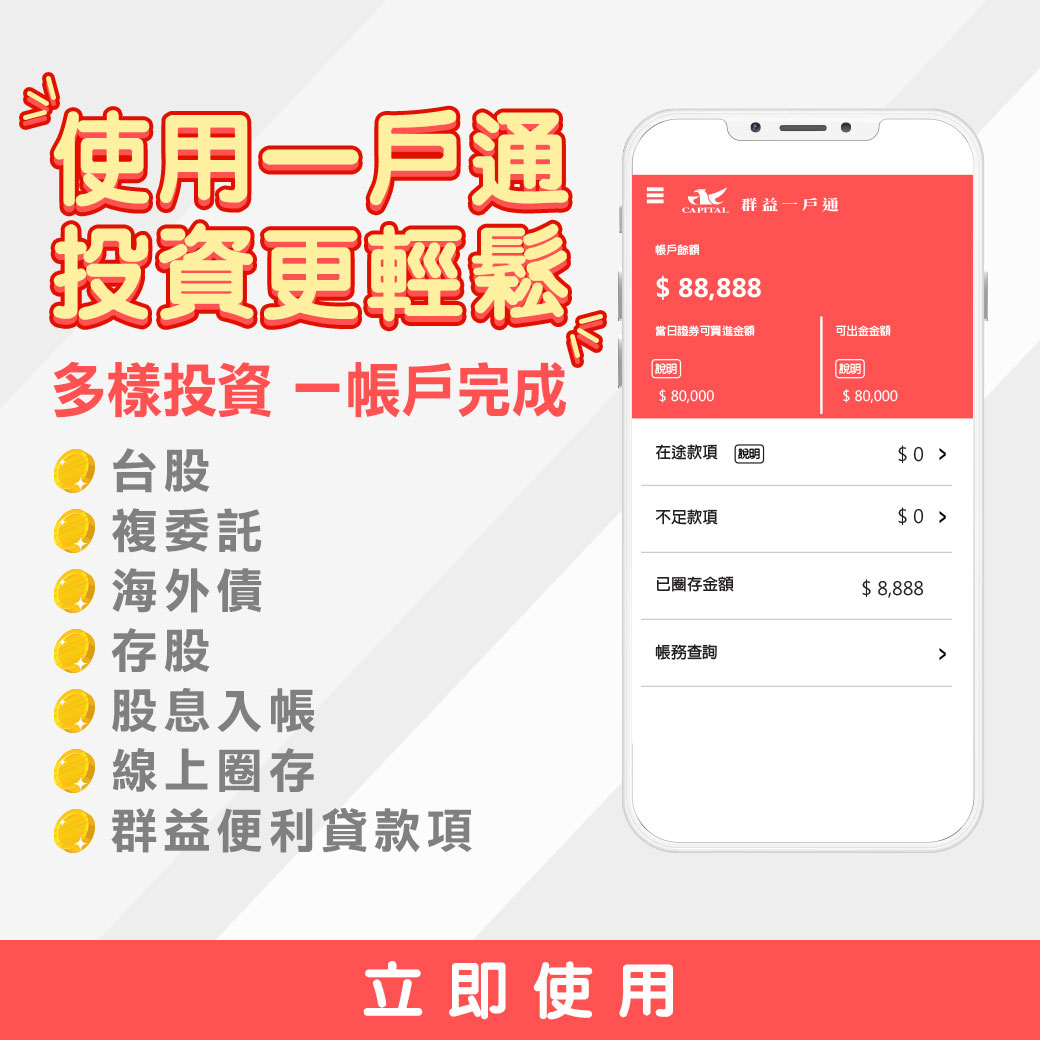 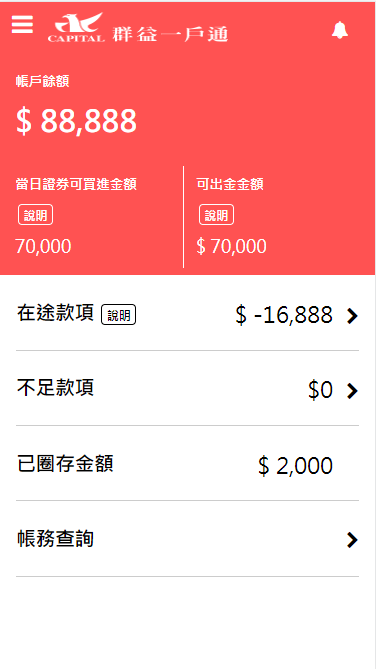 使用一戶通，存股很輕鬆
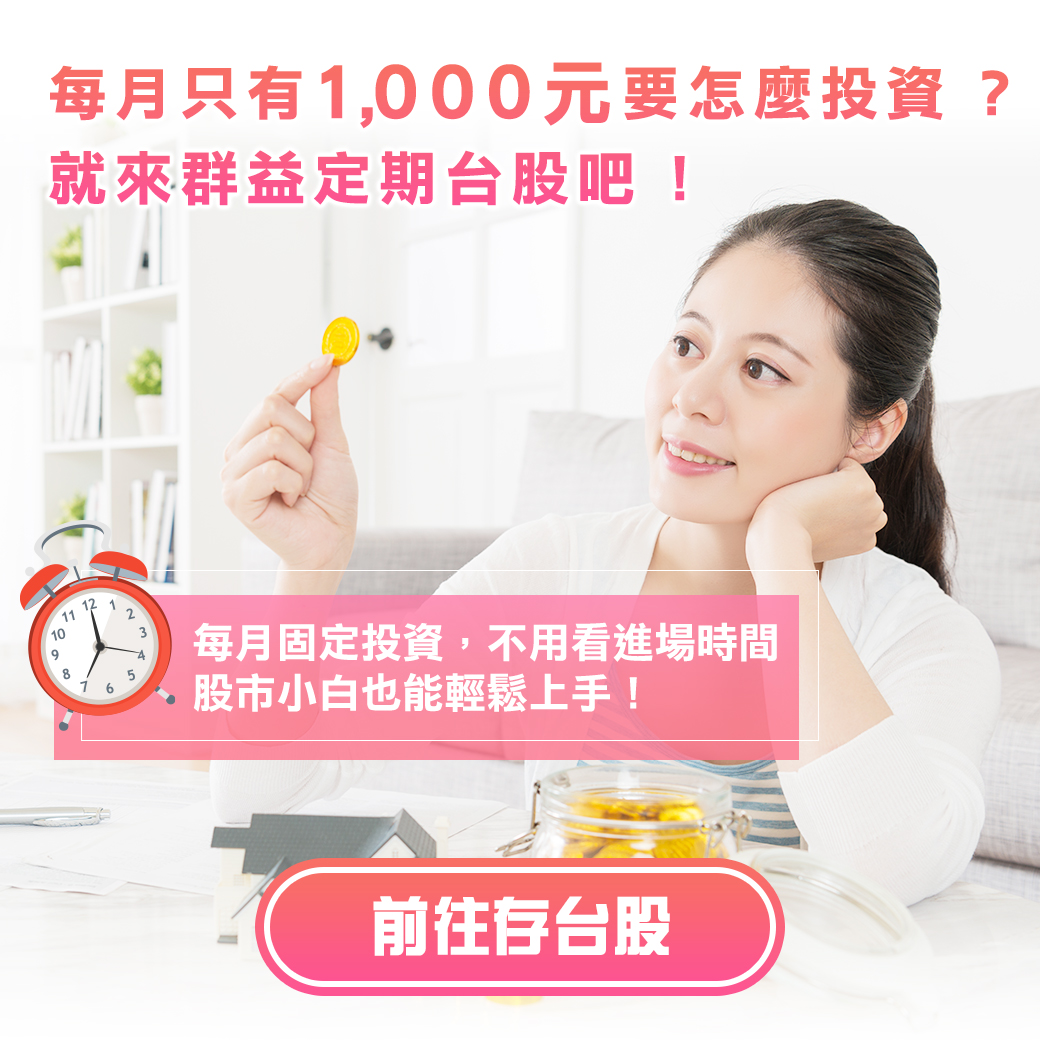 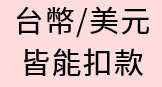 線上開戶超方便!
群益證券是業界較早推出線上開戶的券商，近年來在一戶通的順水推舟之下，線上開戶可以完全的「免臨櫃」，非常符合現代人的需求。
推出「四合一開戶」，可大幅提高通路開戶效率、以及客戶開戶意願。
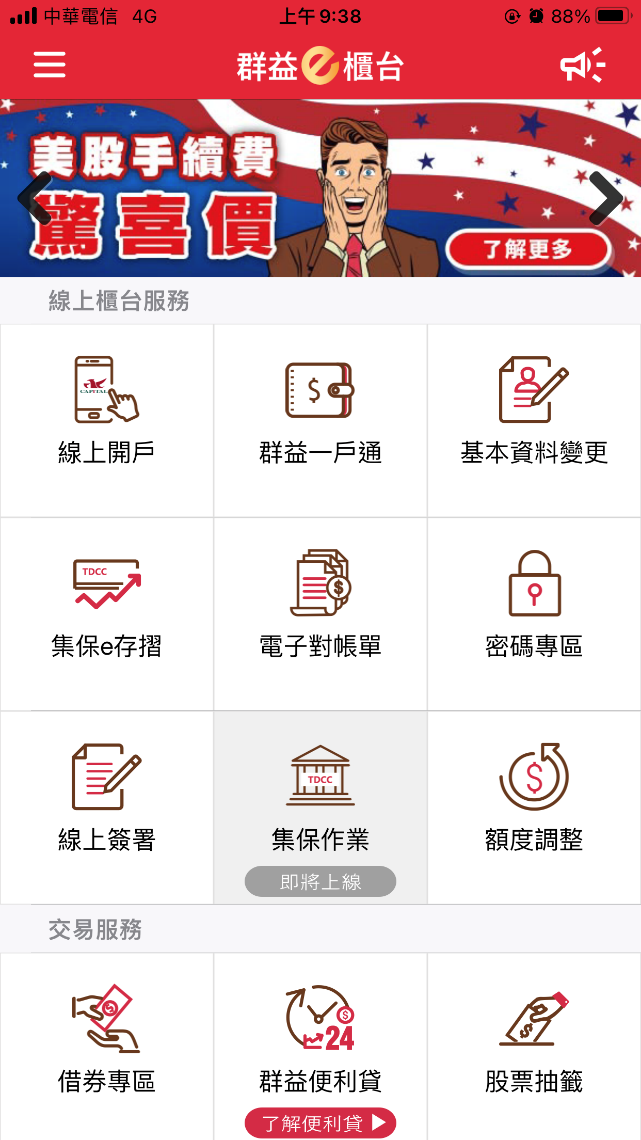 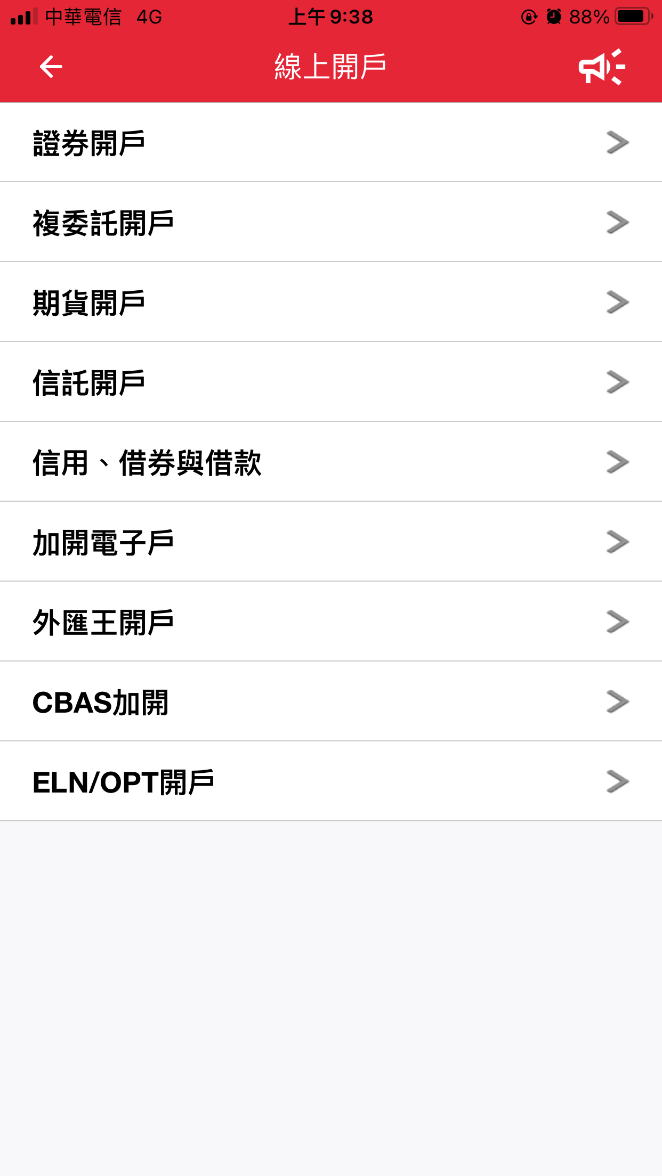 營業員趨向年輕化
年輕營業員業界佔比最高!
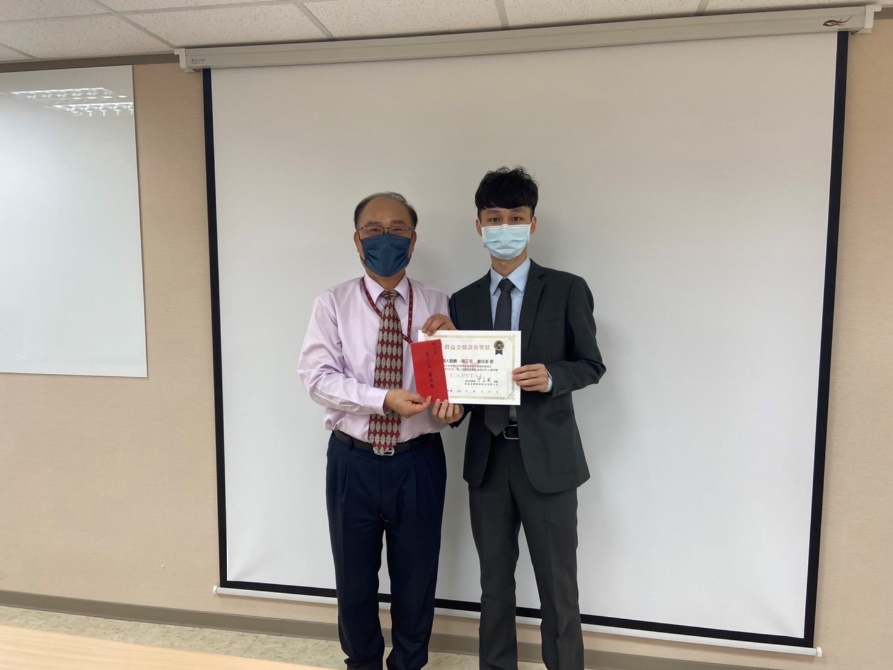 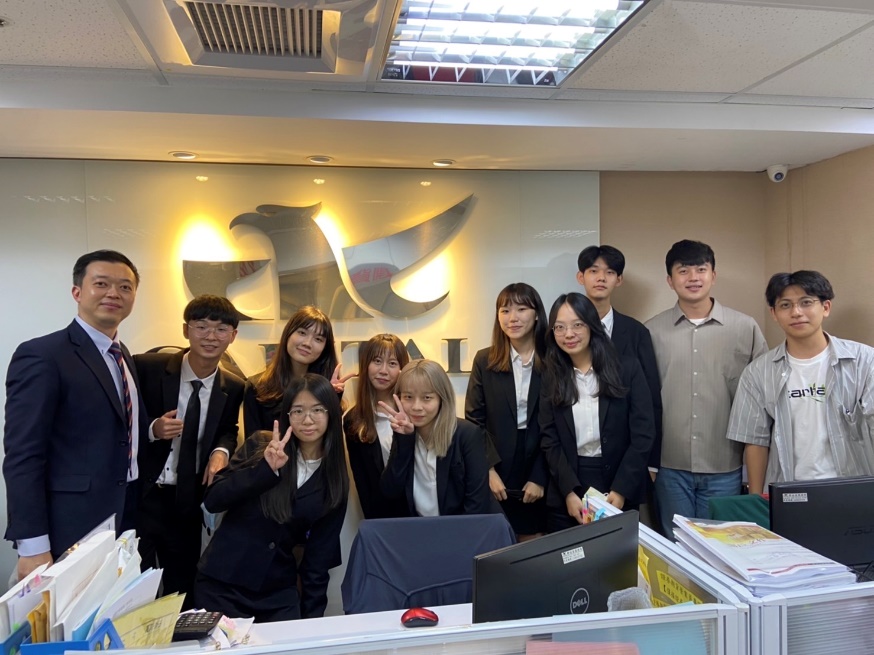 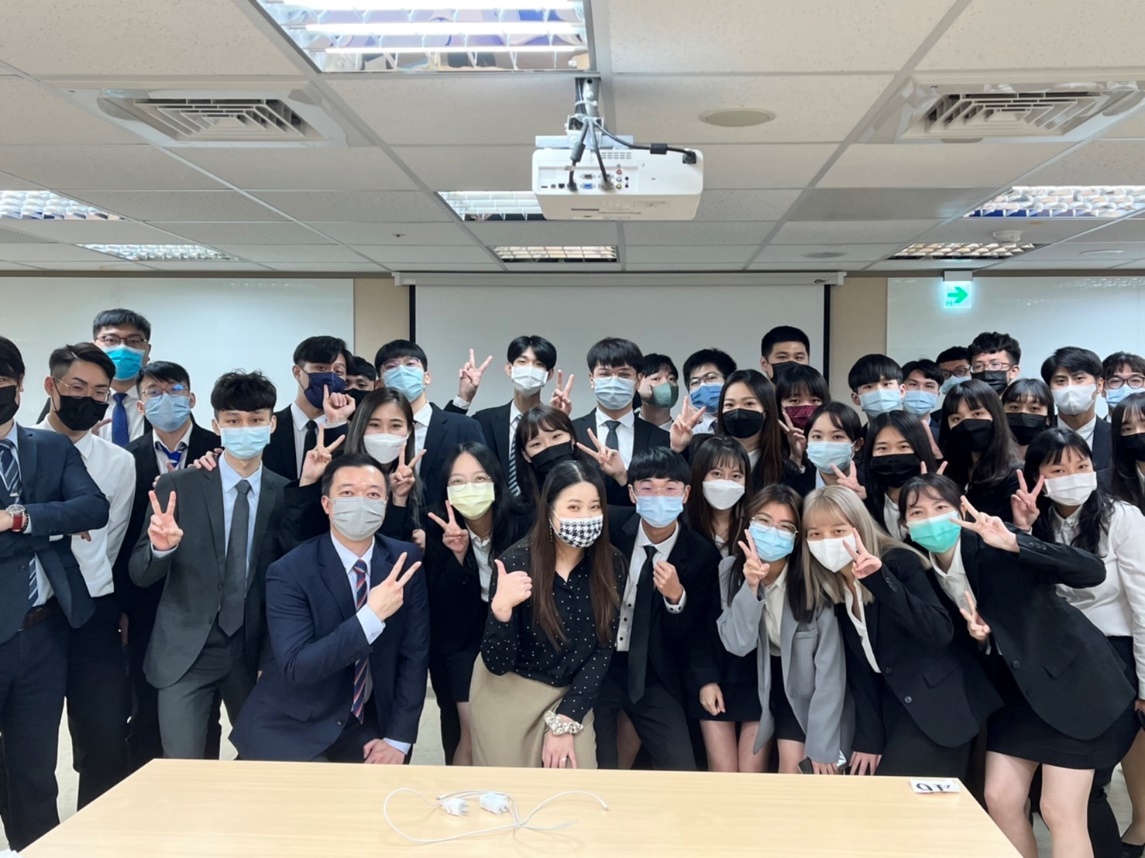 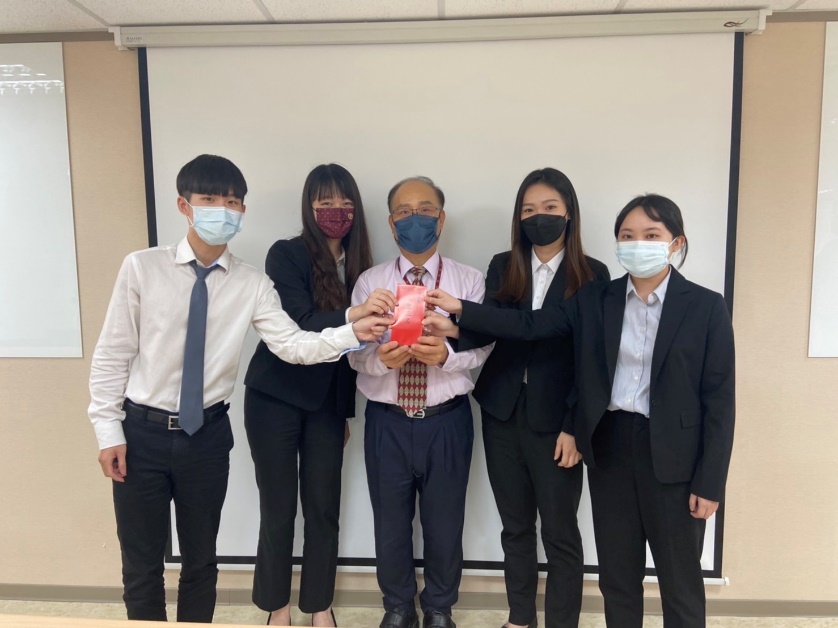 Line＠ 服務一把罩
強大群益電商後勤支援一把罩，申購、投資活動快訊，智慧單，line下單等等等，各種群益資訊幫我們做第一線最直接的推廣!
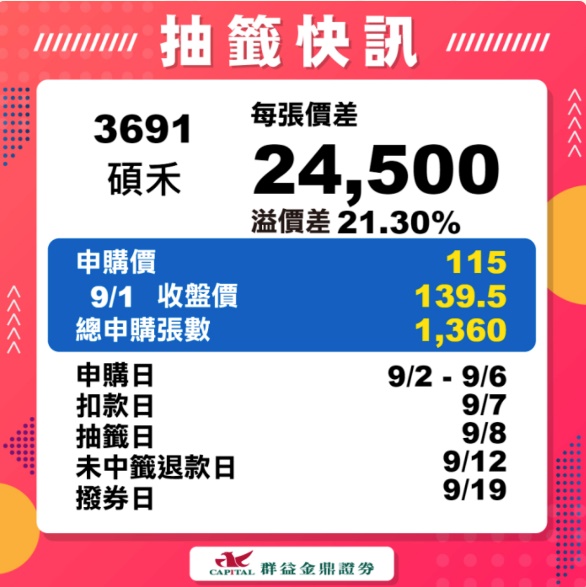 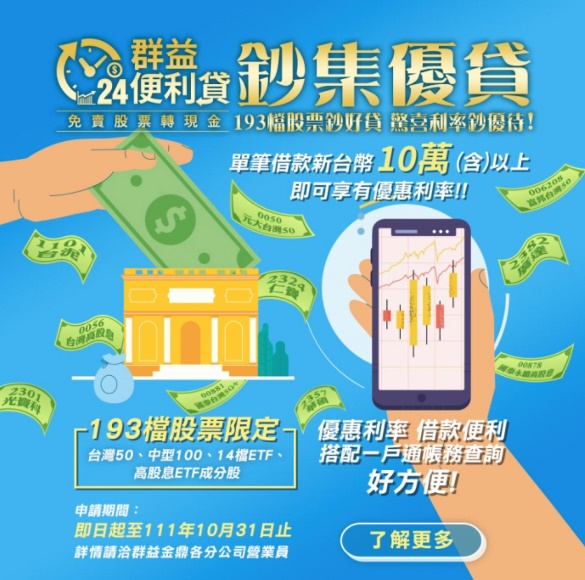 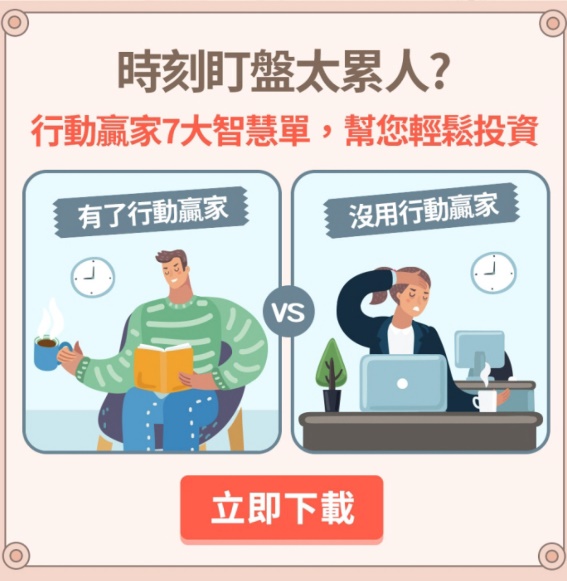 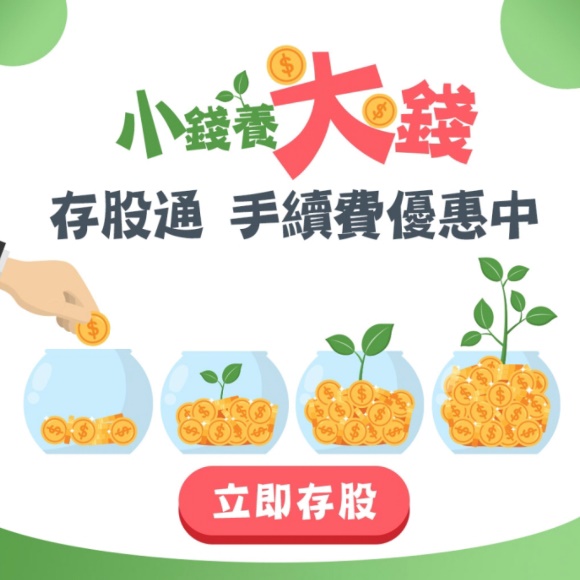 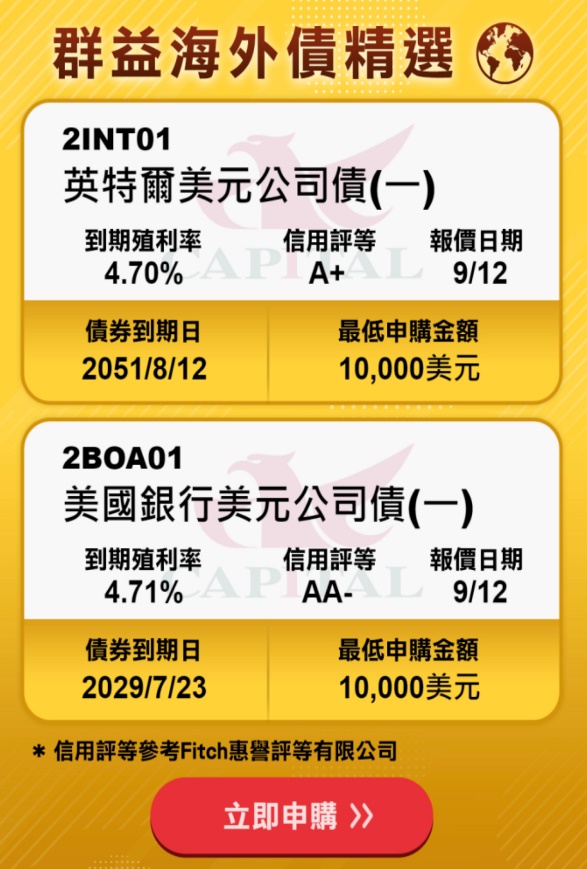 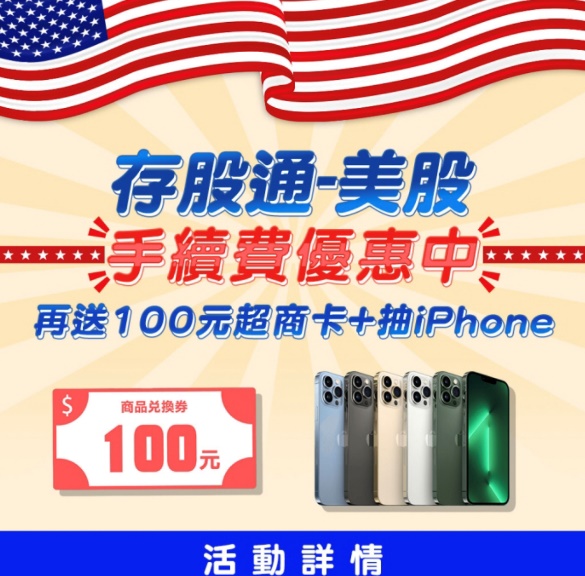 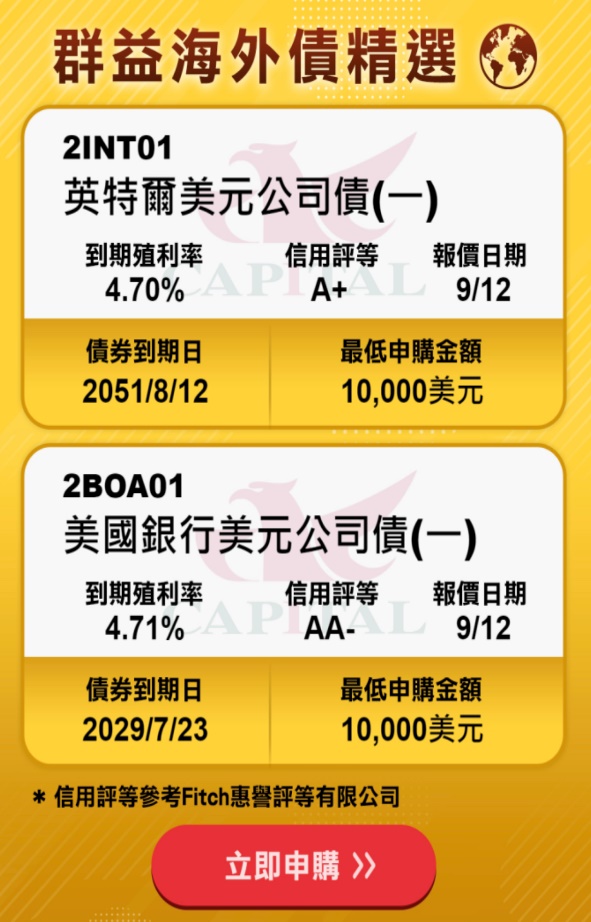 獨步同業，一條龍培訓計畫
主管培訓
產學合作
新人培訓
選對起點，你會飛得更遠!
群益金鼎證劵是你最棒的起跑點!
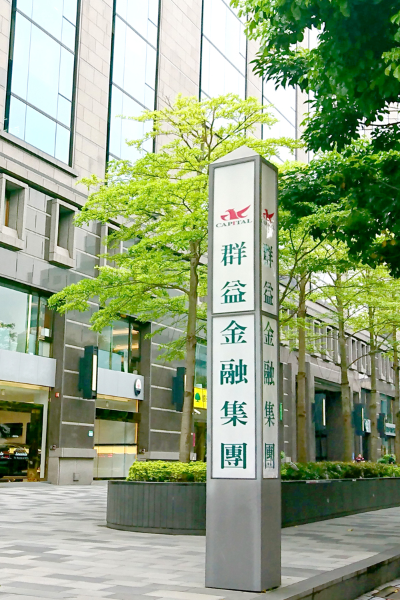 最強金融團隊精心培訓
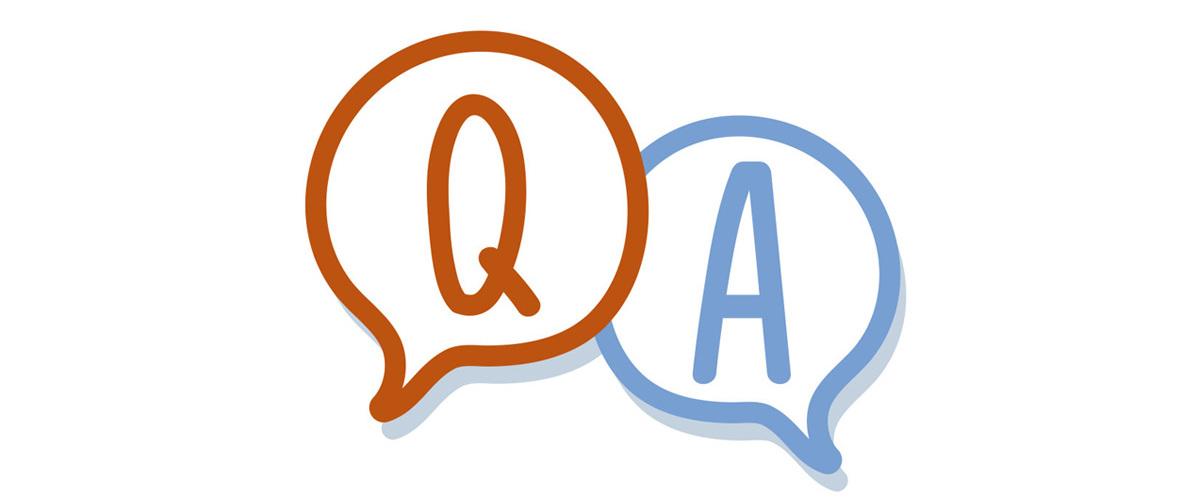 培訓全方位理財經紀人
晉身未來投資銀行家
歡迎各位未來菁英加入!!
28
群益金鼎證券保留本方案最終修改與變動之權利